FEC Lunch and Learn 
Discovering Family Ownership
Discovering Family Ownership is specifically designed for current and future family business owners. Family Ownership has proven to be the pillar of family businesses around the world. However, understanding the roles each family member play in successful ownership, especially as a Next Gen, requires in-depth knowledge of what ownership means, how decision-making processes are made and mostly, how to approach different ownership models.
[Speaker Notes: TC]
Overview of Course
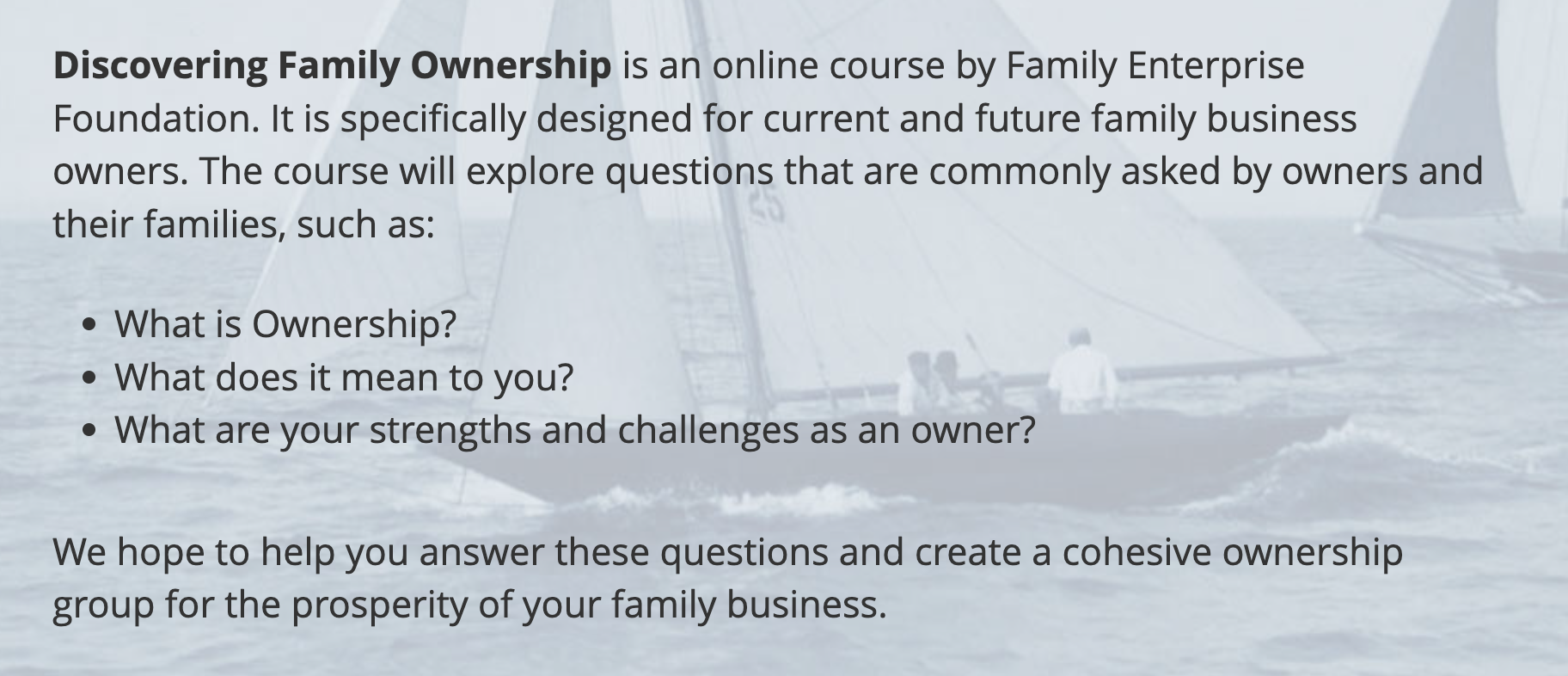 [Speaker Notes: TC]
Overview of Course
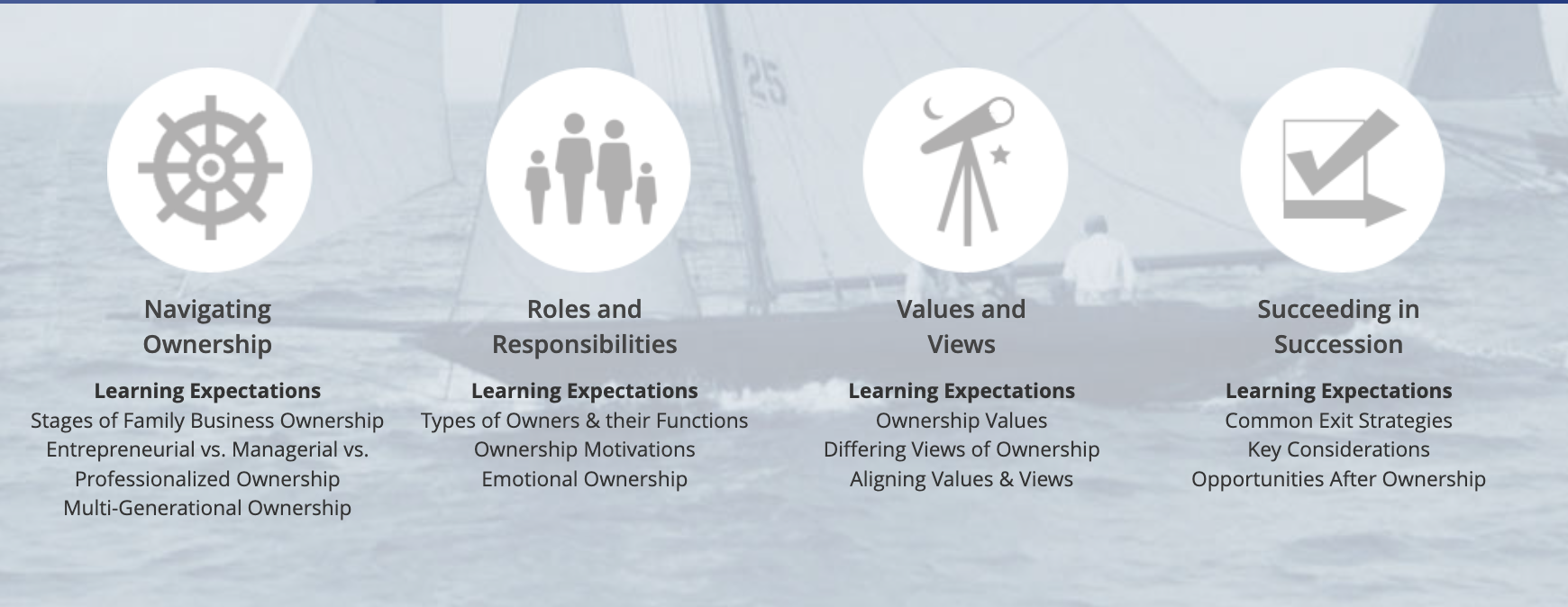 [Speaker Notes: TC]
Introduction
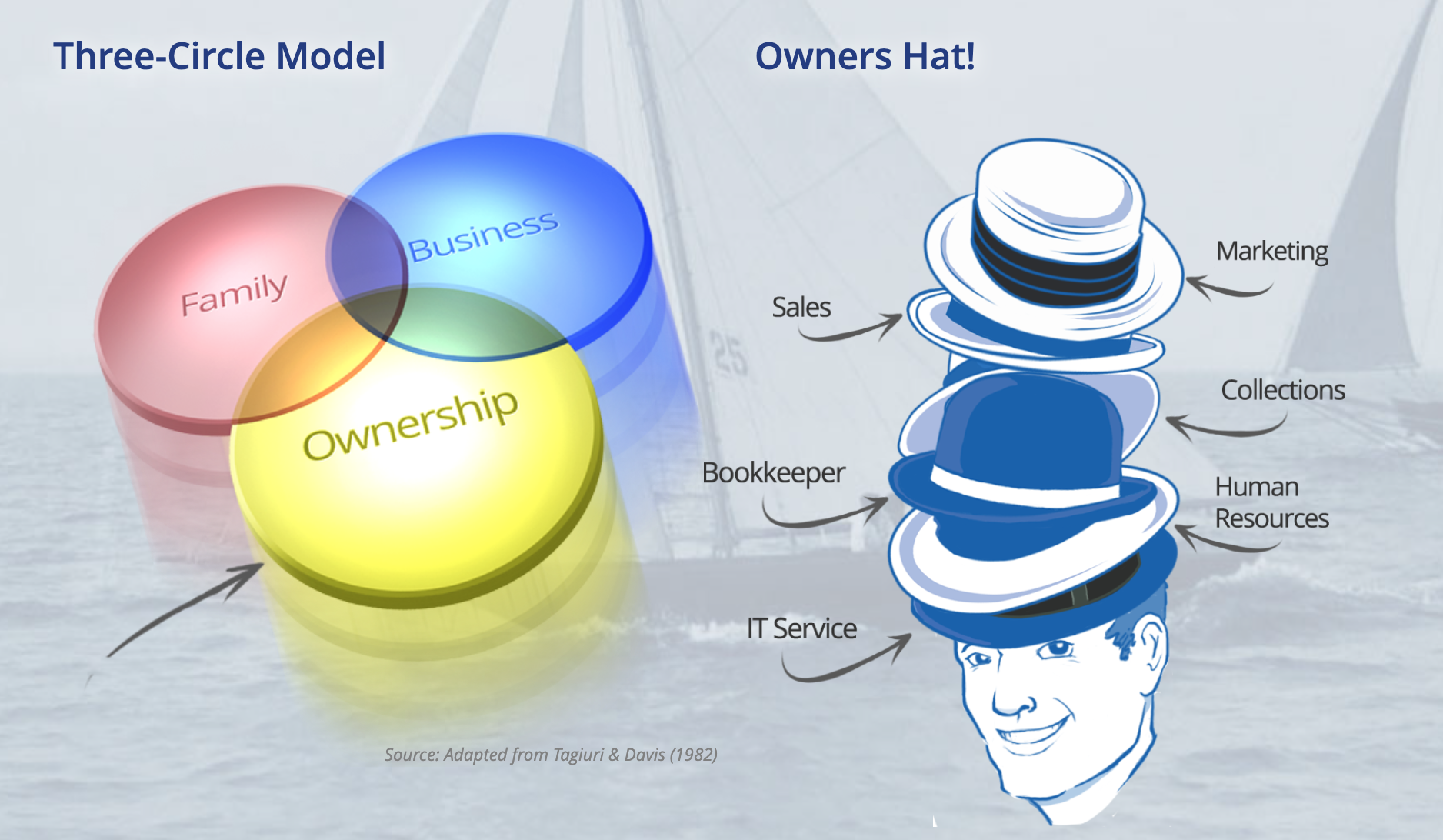 [Speaker Notes: SL]
Introduction
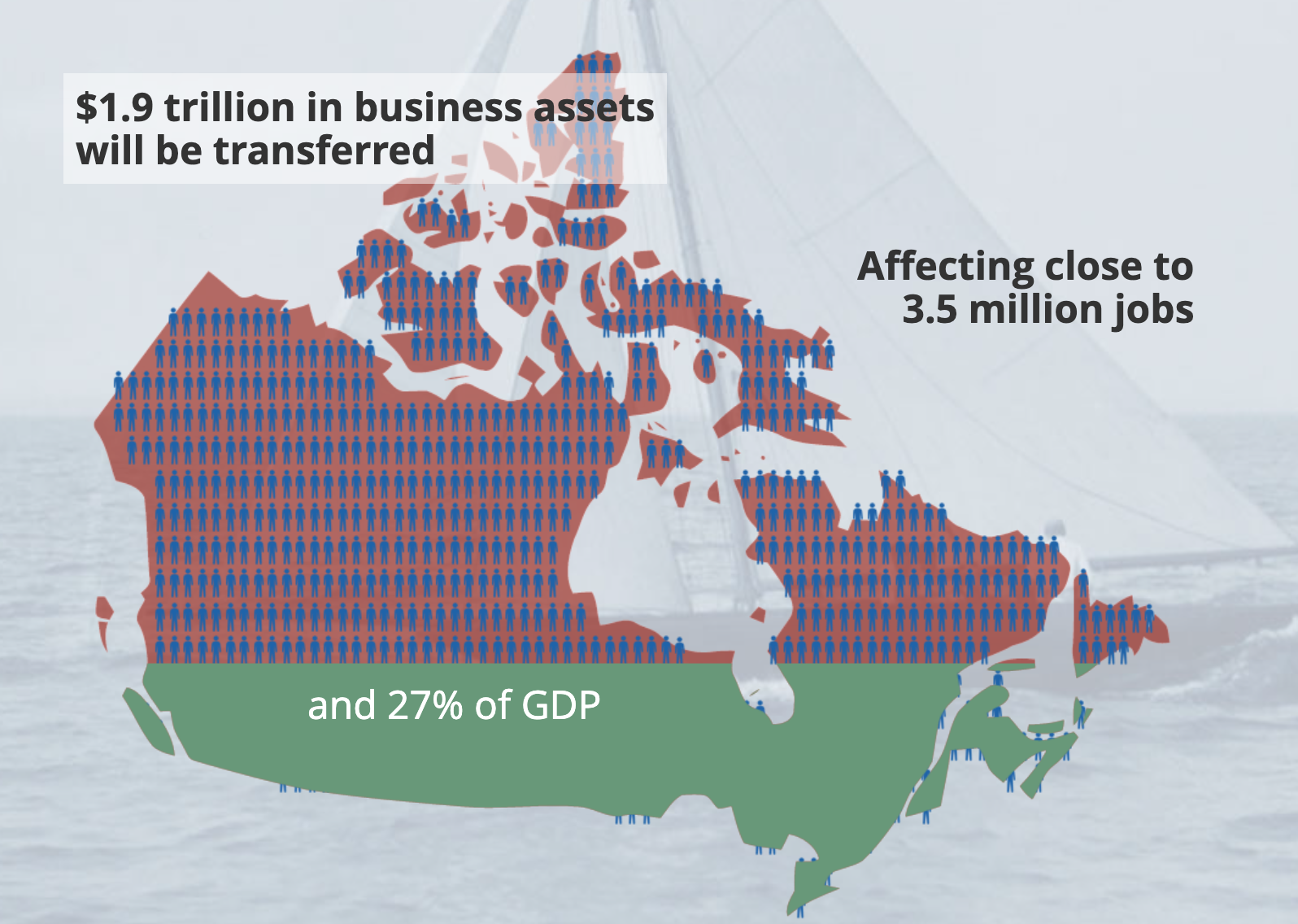 [Speaker Notes: SL]
Unit 1 - Navigating Ownership
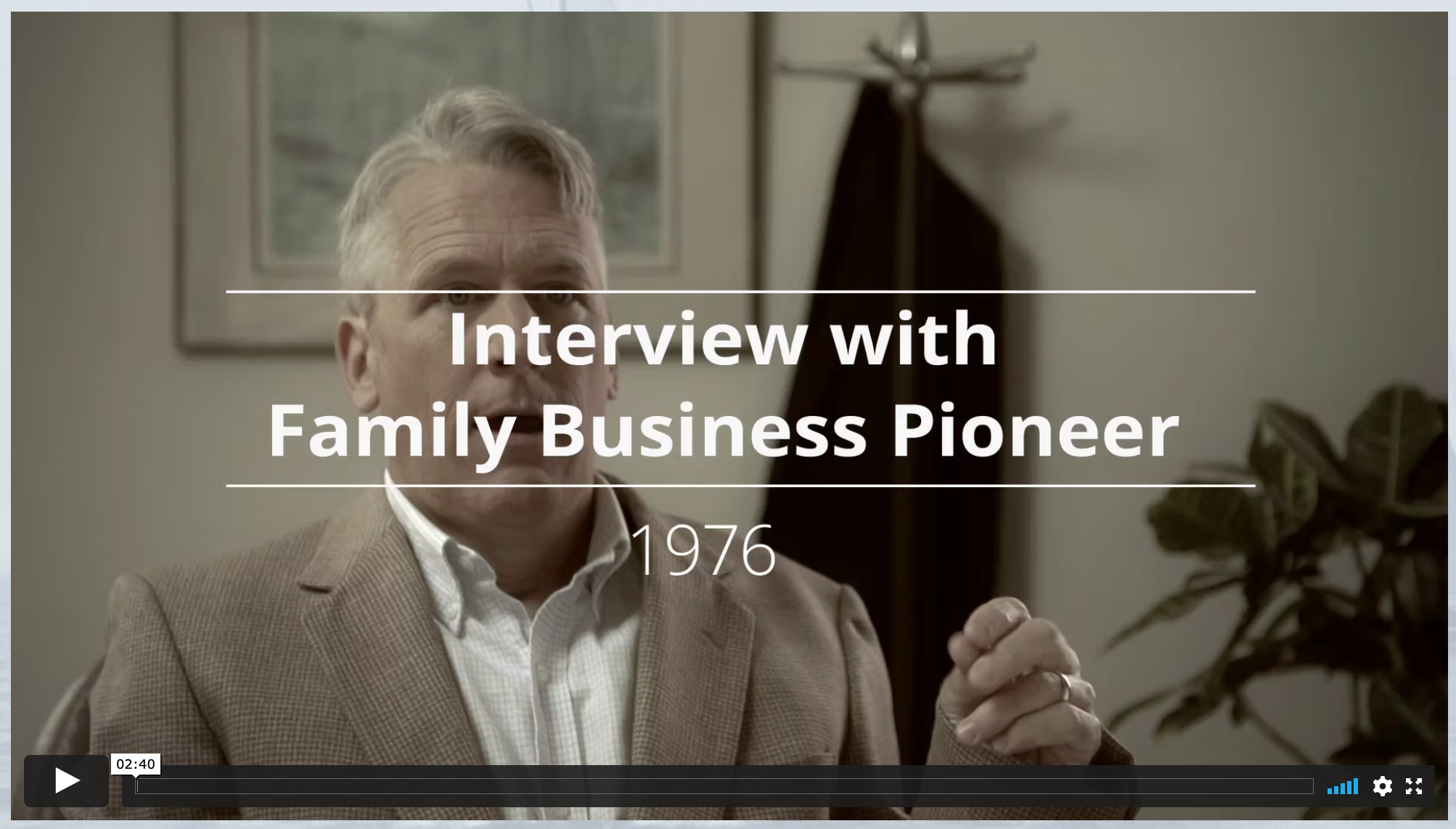 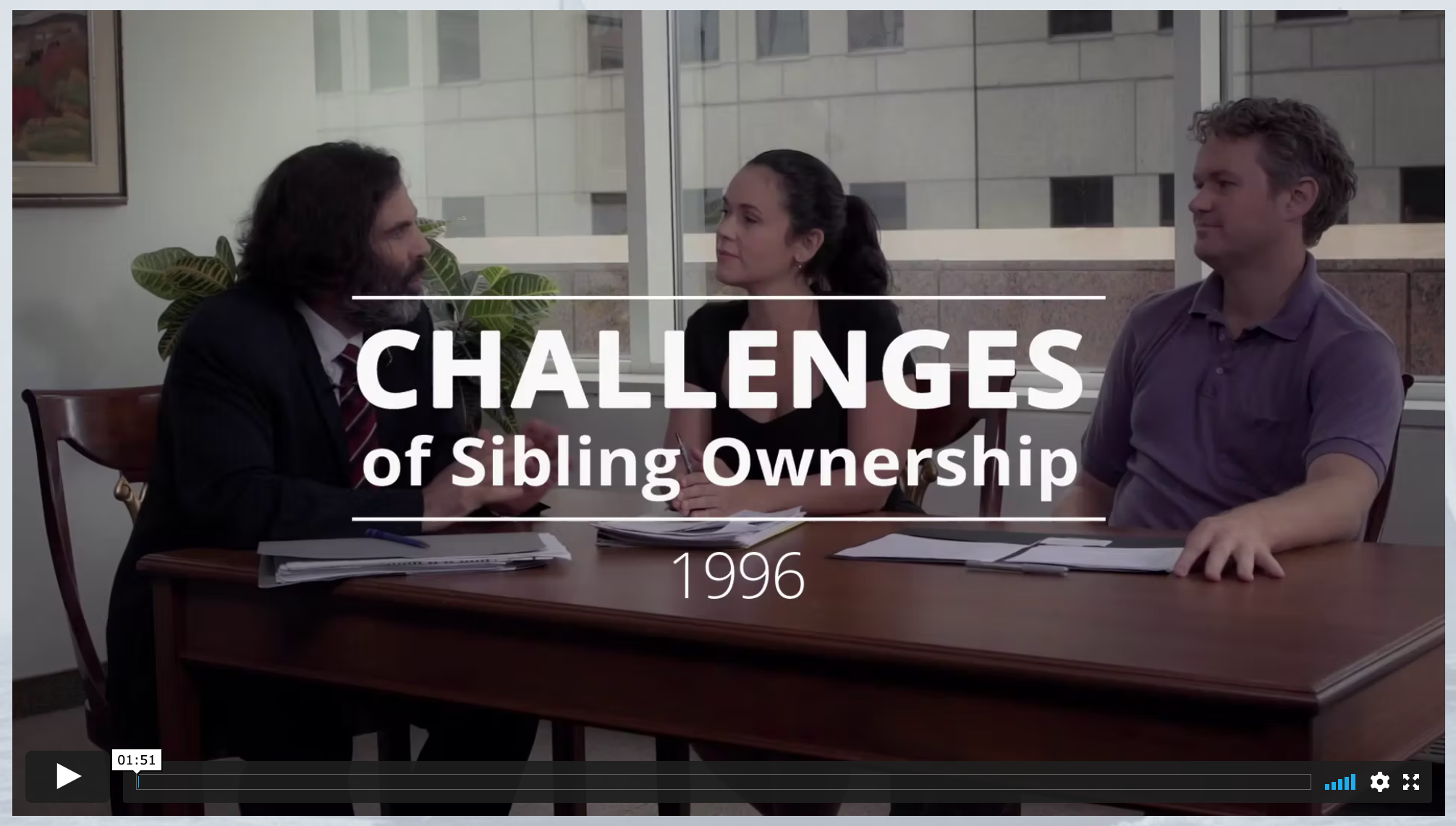 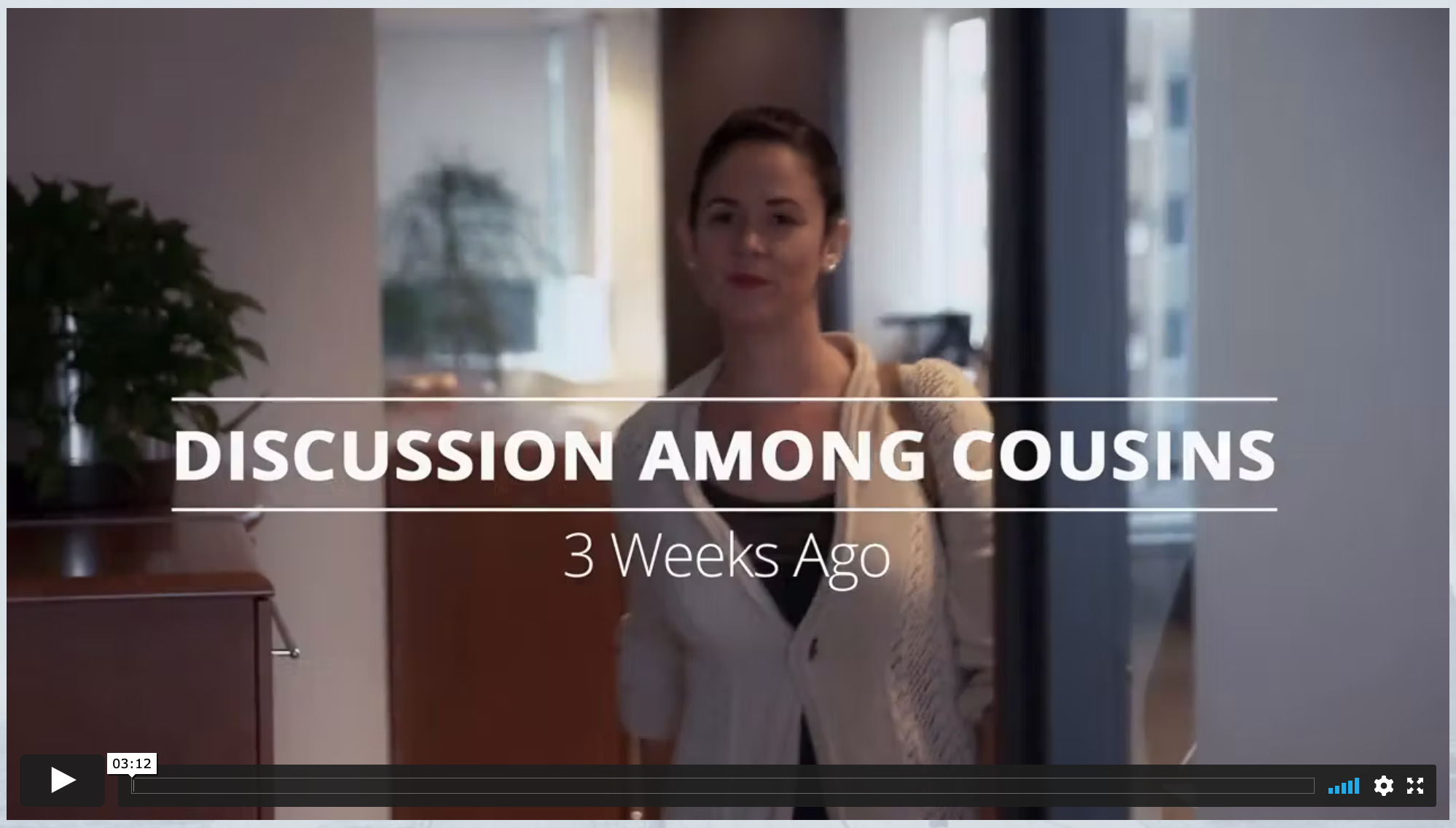 [Speaker Notes: TC]
Unit 1 - Navigating Ownership
[Speaker Notes: TC]
Unit 1 - Navigating Ownership
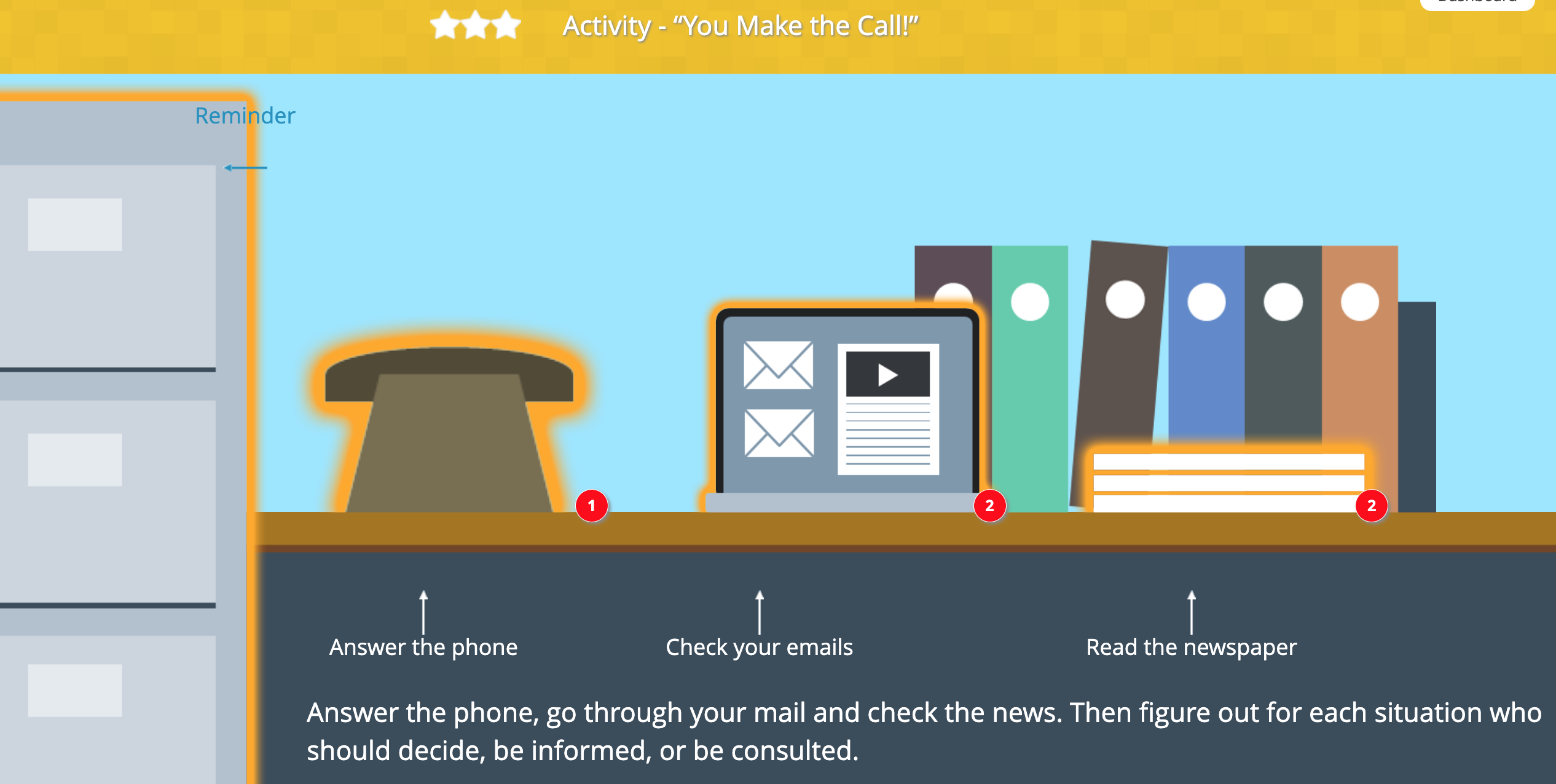 [Speaker Notes: TC]
Unit 1 - Navigating Ownership
Facilitation Guide
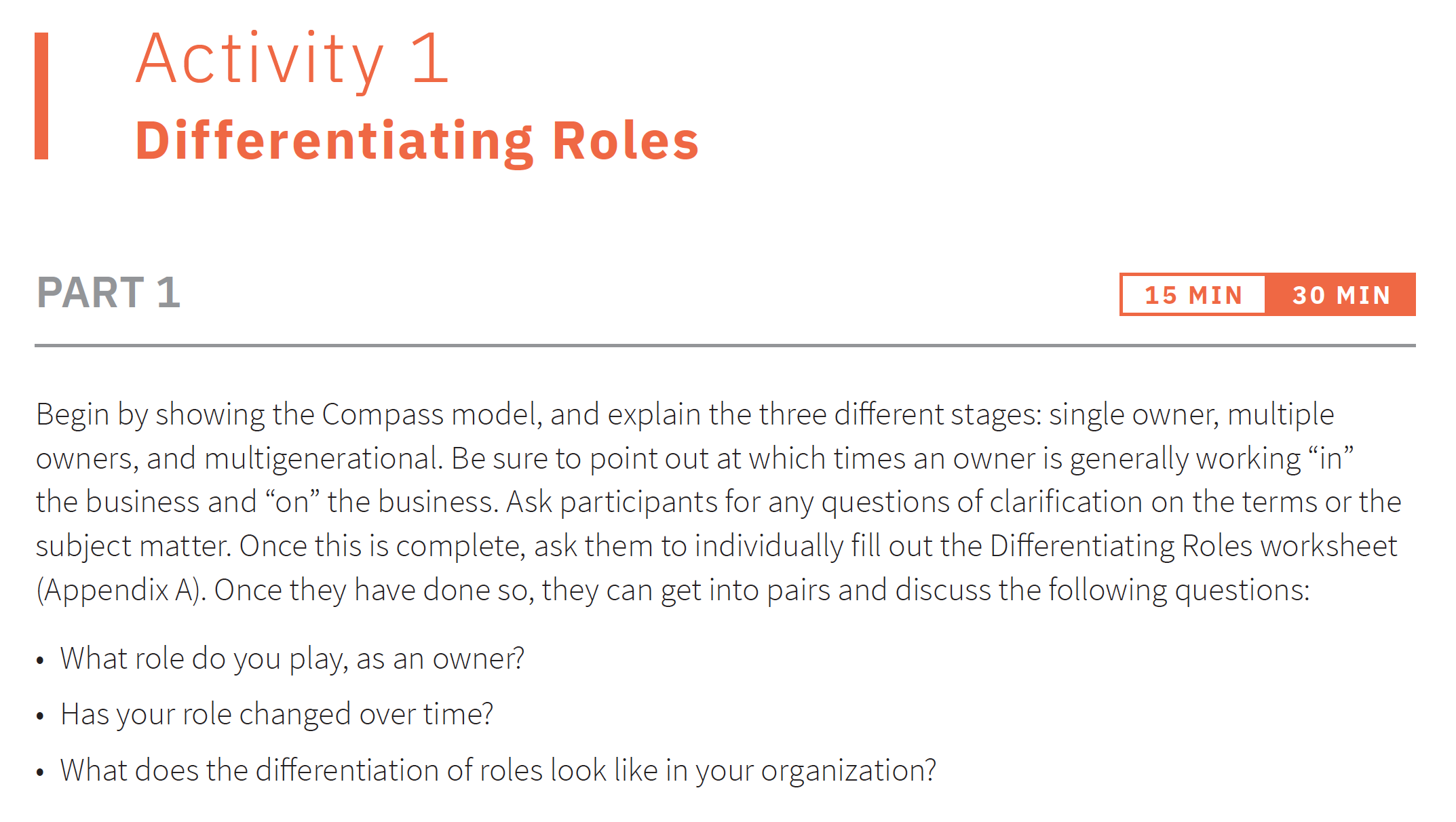 [Speaker Notes: SL]
Unit 2 - Roles and Responsibilities
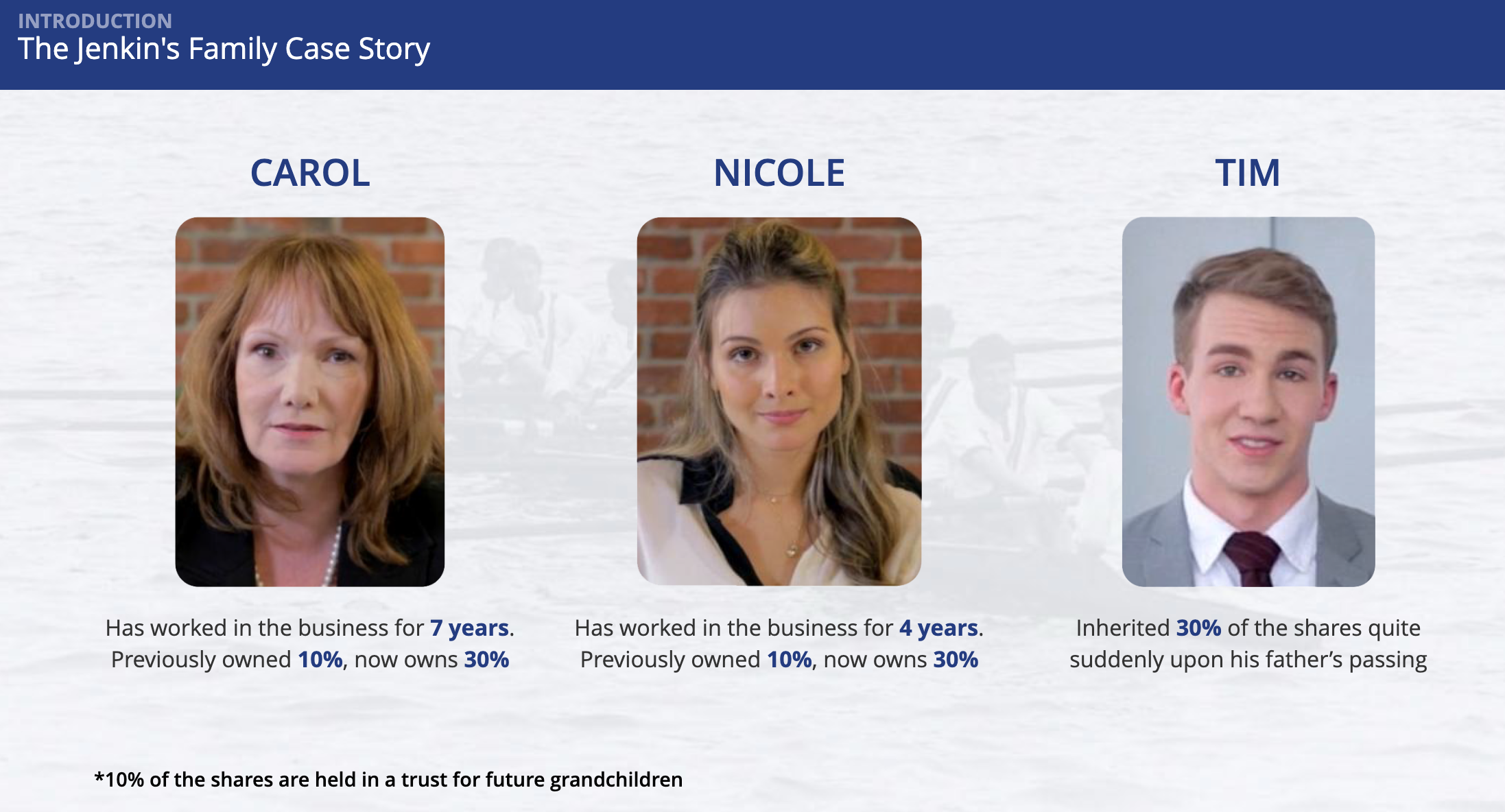 [Speaker Notes: TC]
Unit 2 - Roles and Responsibilities
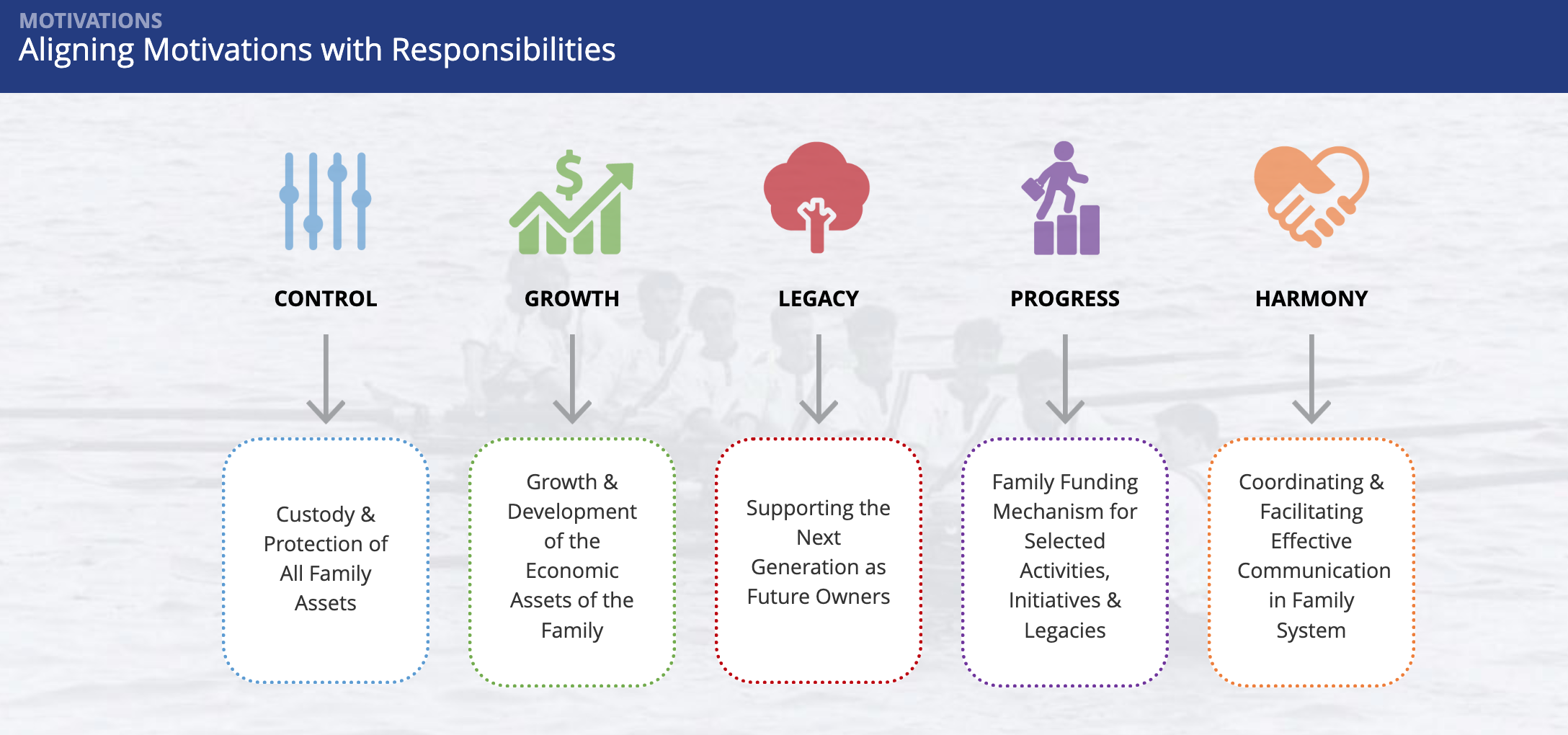 [Speaker Notes: TC]
Unit 2 - Roles and Responsibilities
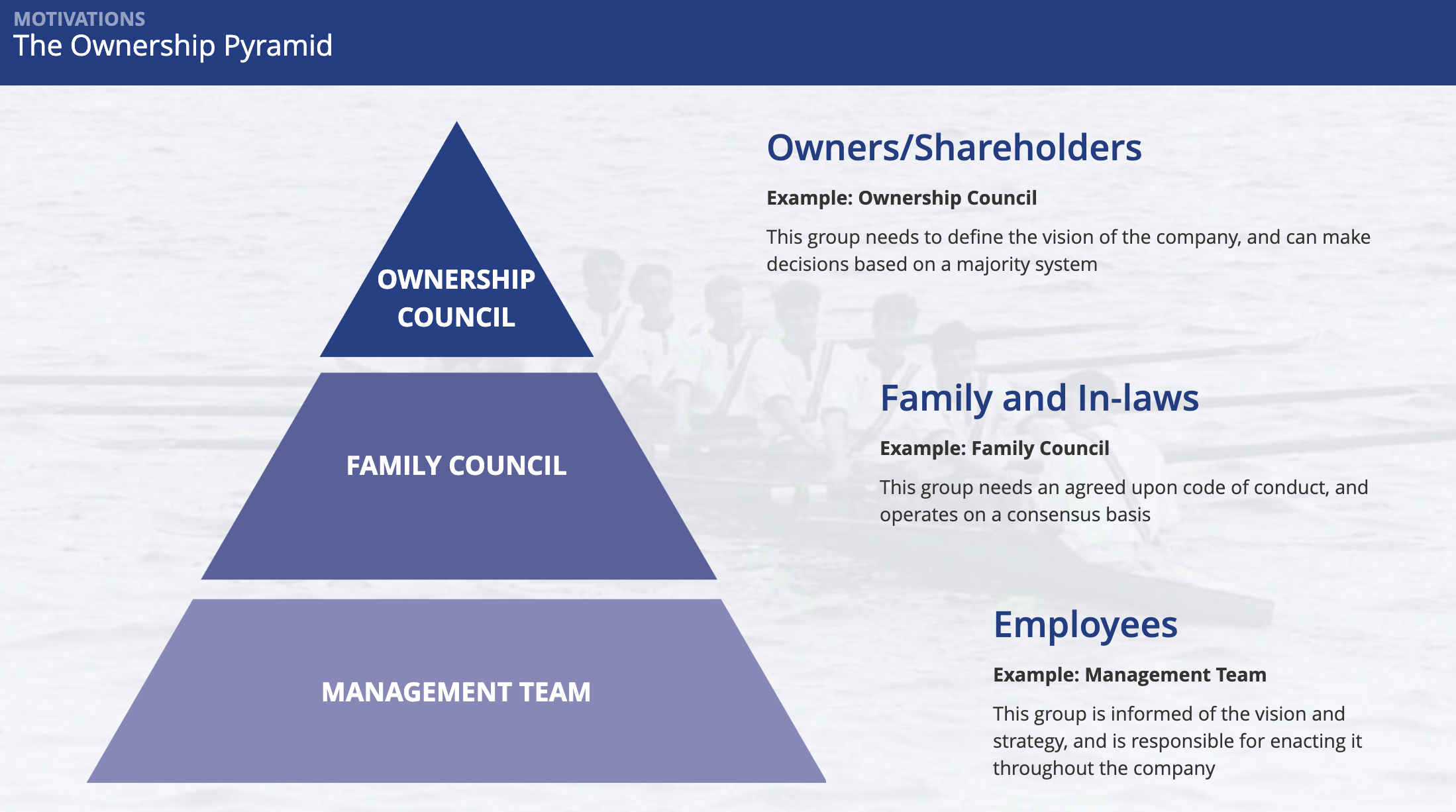 [Speaker Notes: SL]
Unit 2 - Roles and Responsibilities
Facilitation Guide
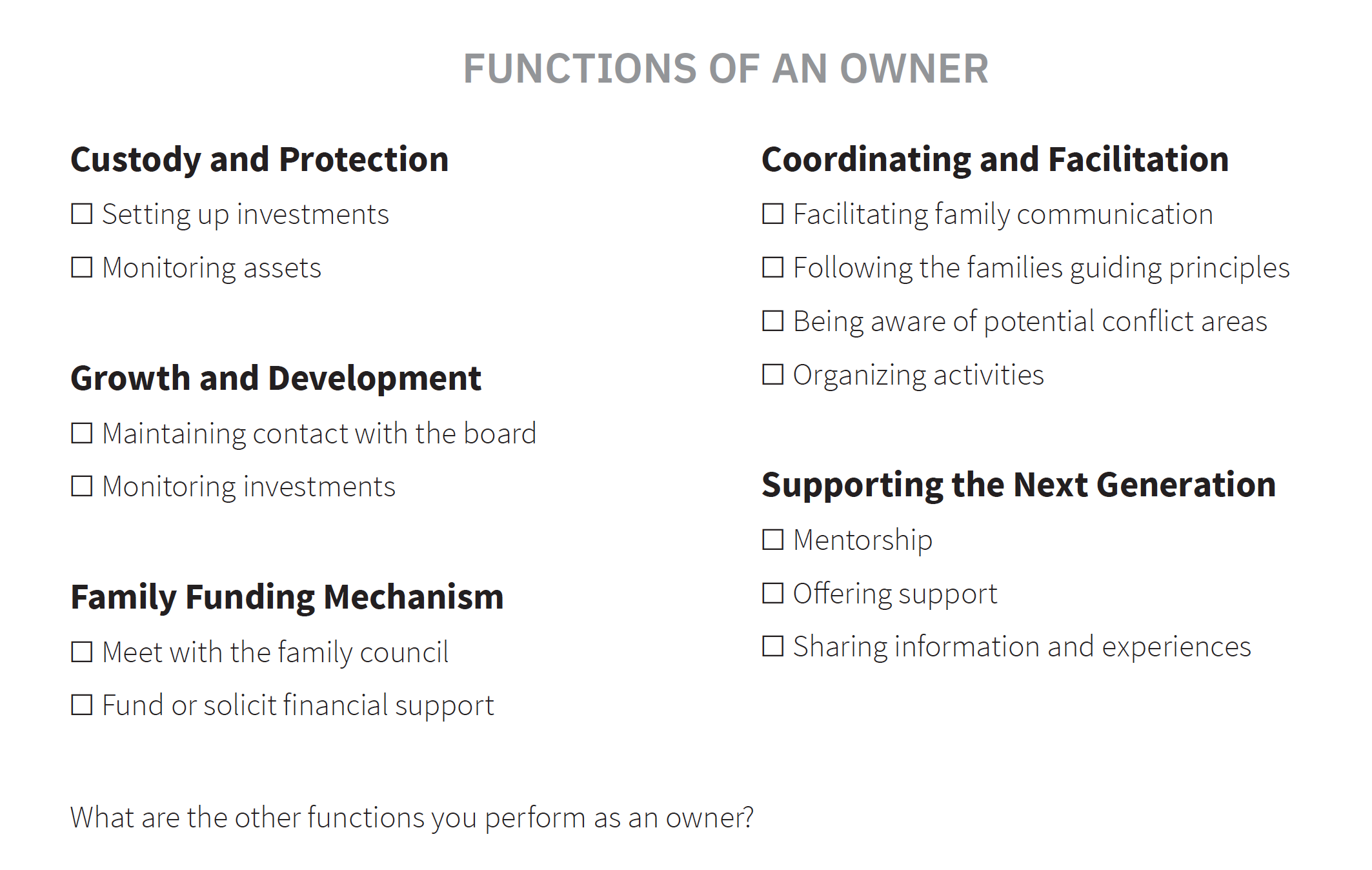 [Speaker Notes: SL]
Unit 3 - Views and Values
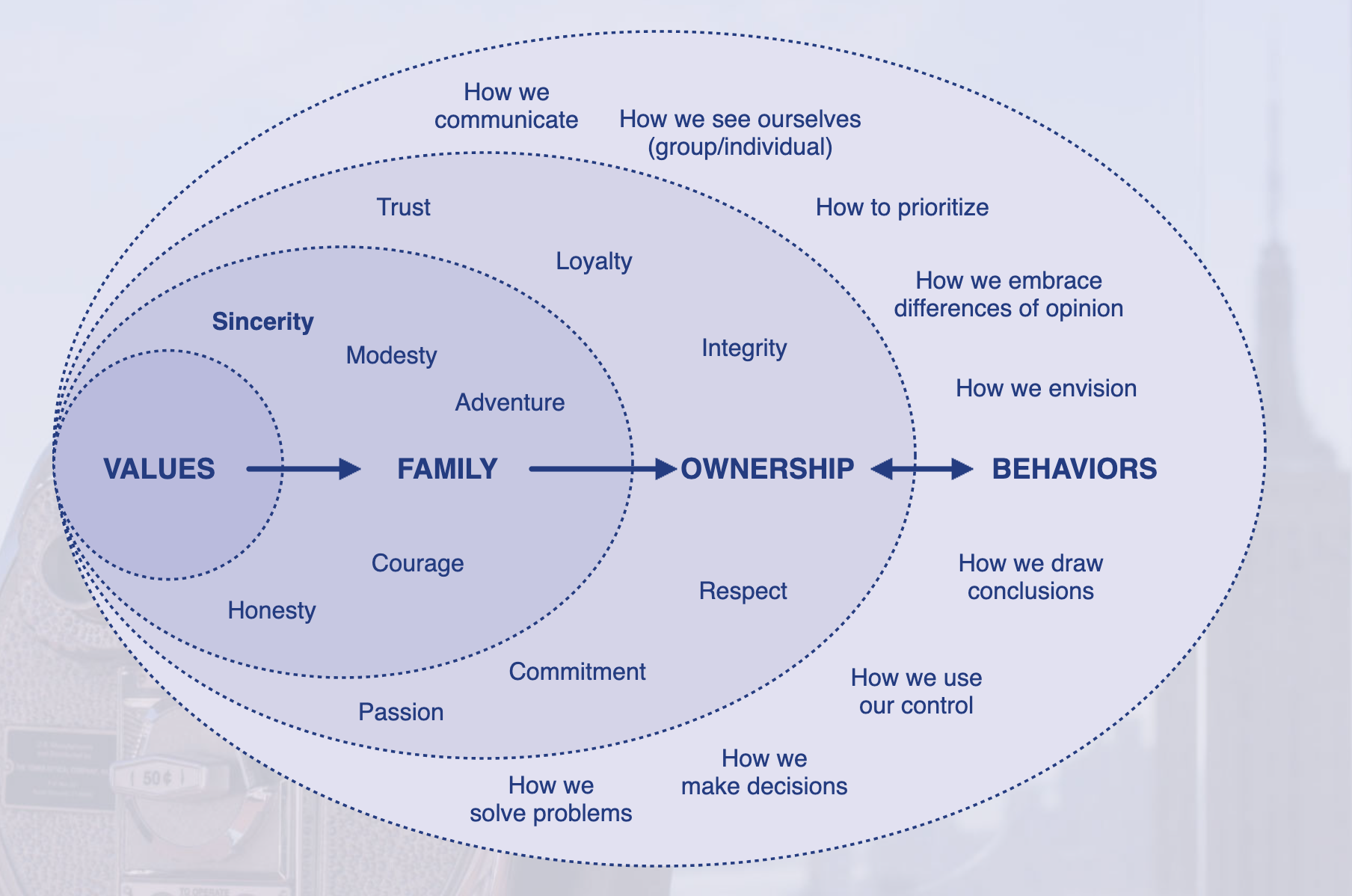 [Speaker Notes: TC]
Unit 3 - Views and Values
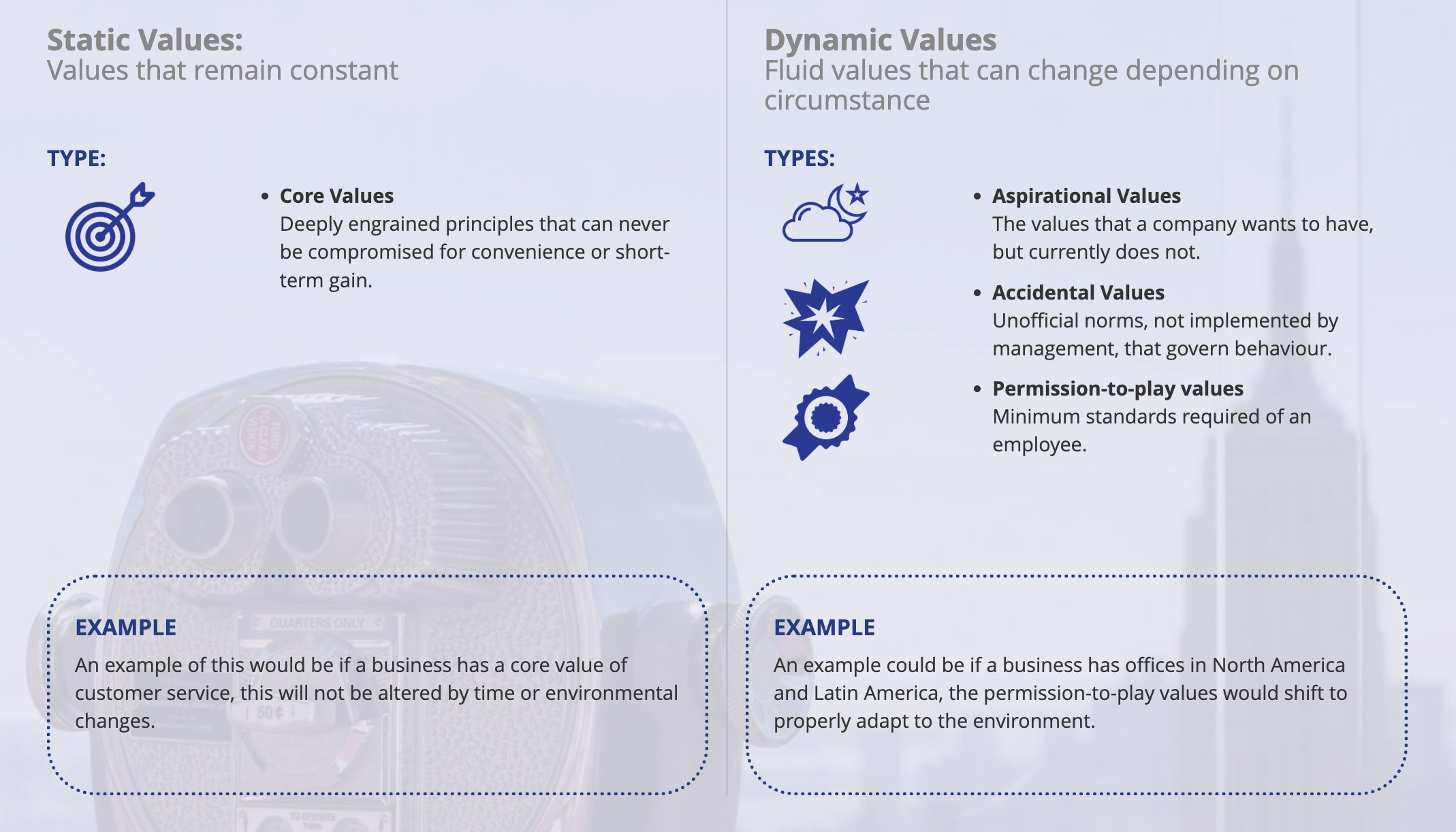 [Speaker Notes: TC]
Unit 3 - Views and Values
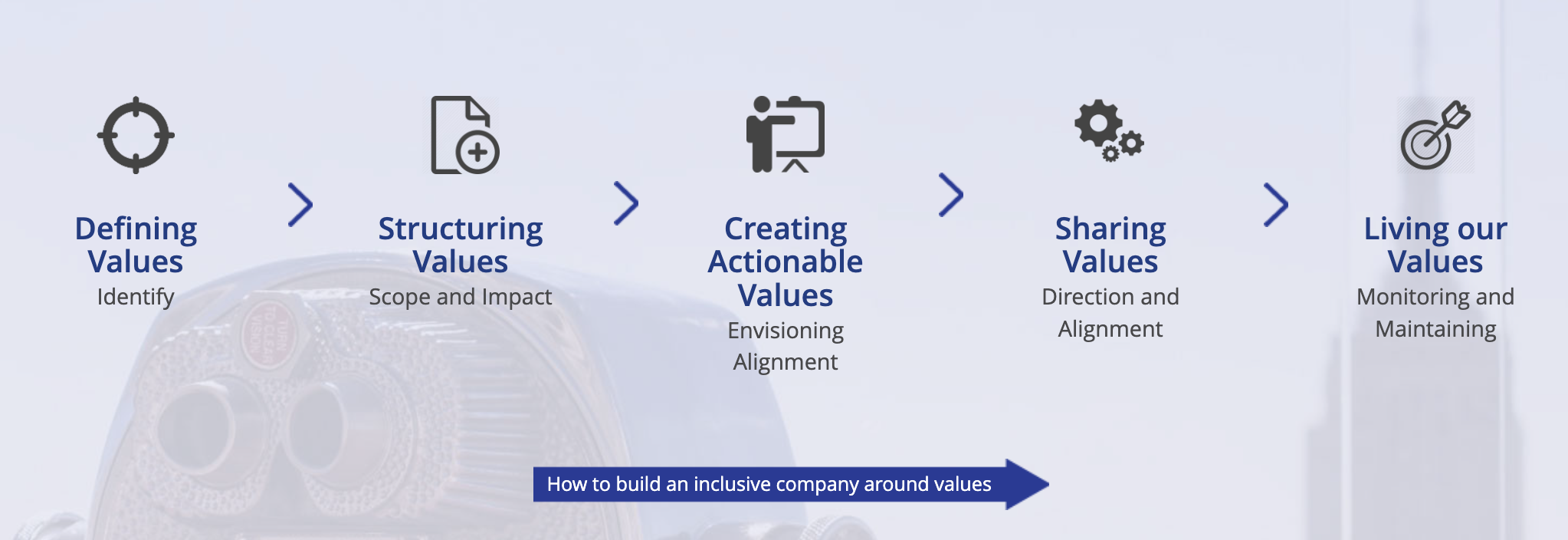 [Speaker Notes: TC]
Unit 3 - Views and Values
Facilitation Guide
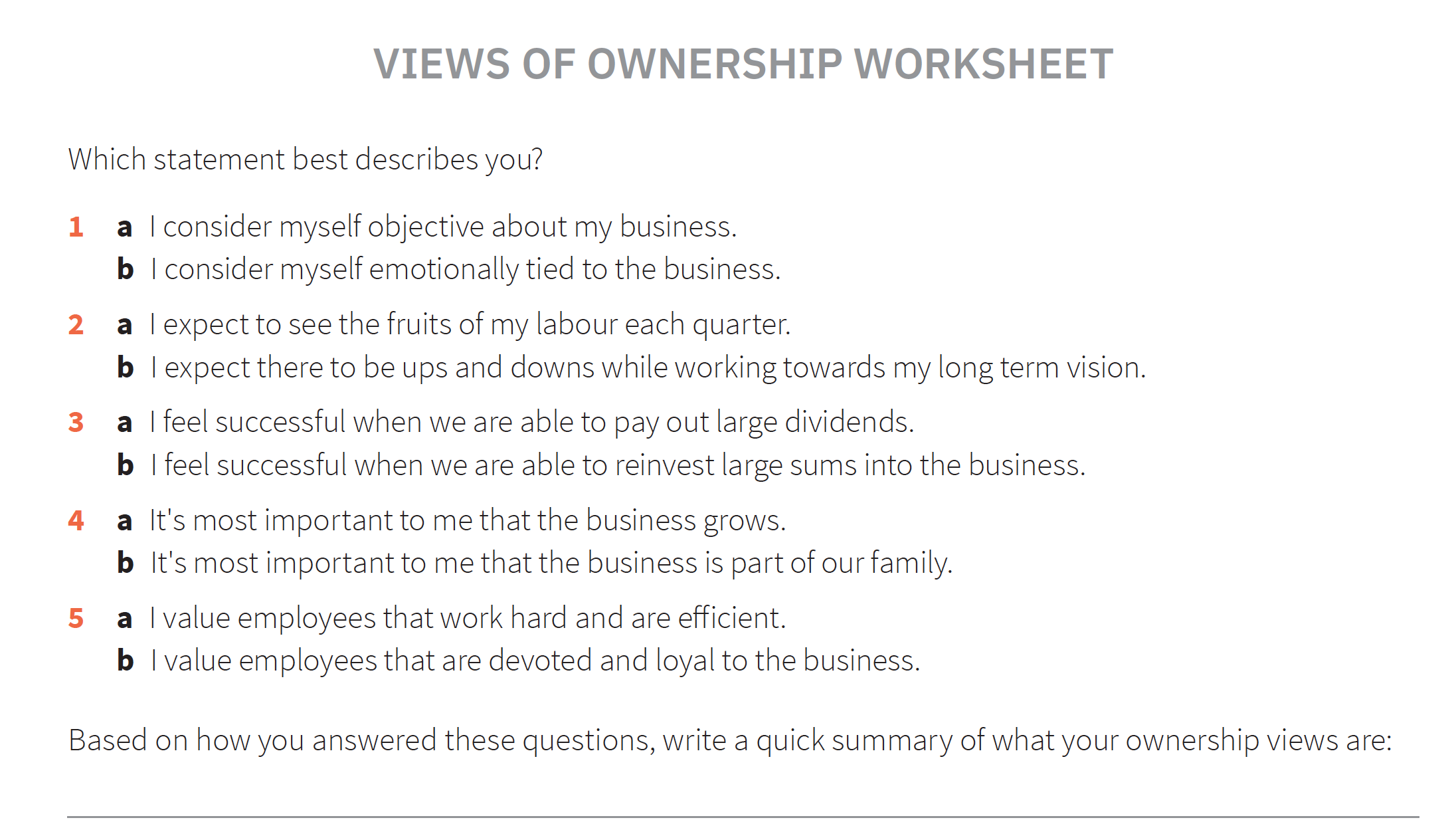 [Speaker Notes: SL]
Unit 4 - Succeeding in Succession
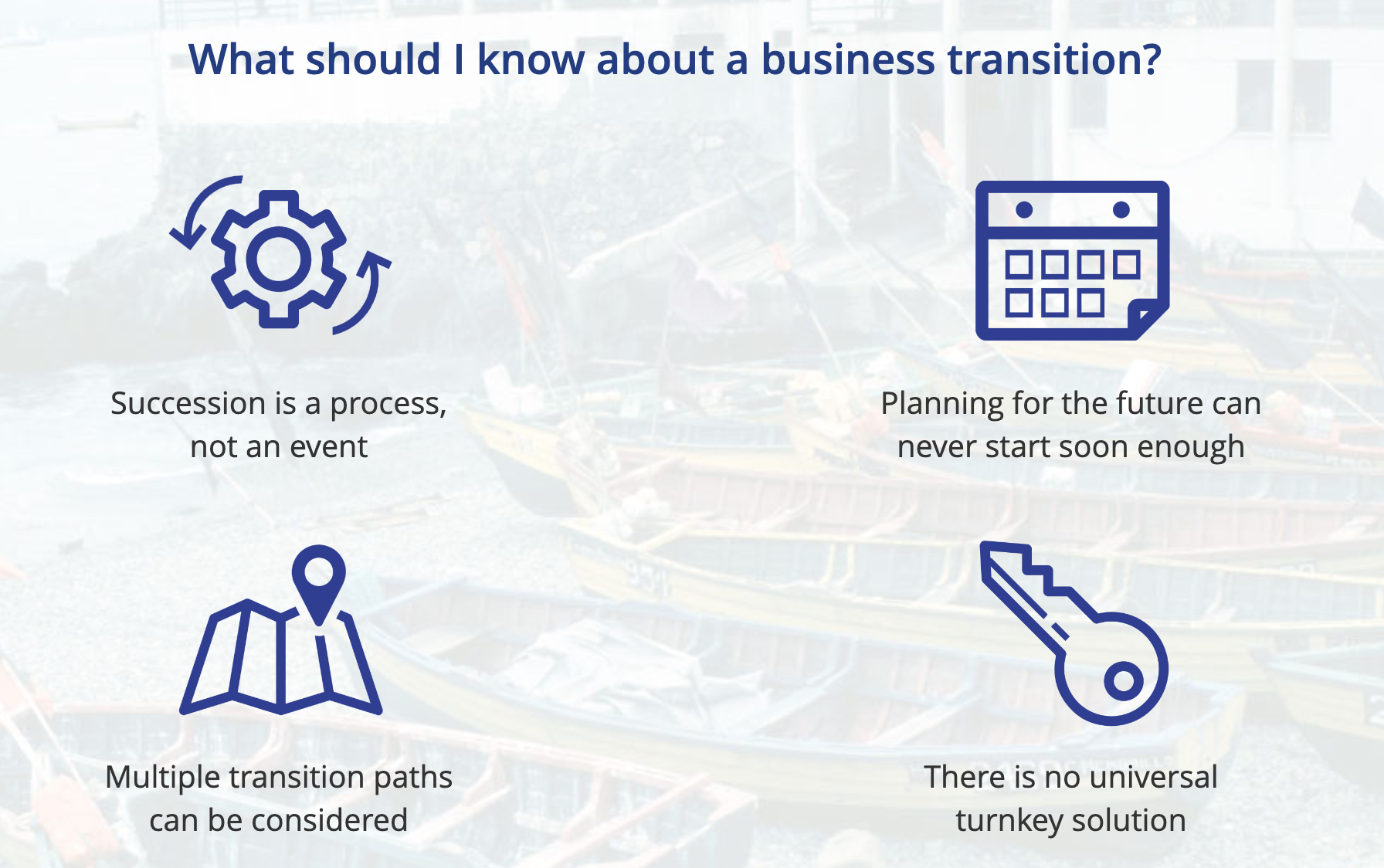 [Speaker Notes: SL]
Unit 4 - Succeeding in Succession
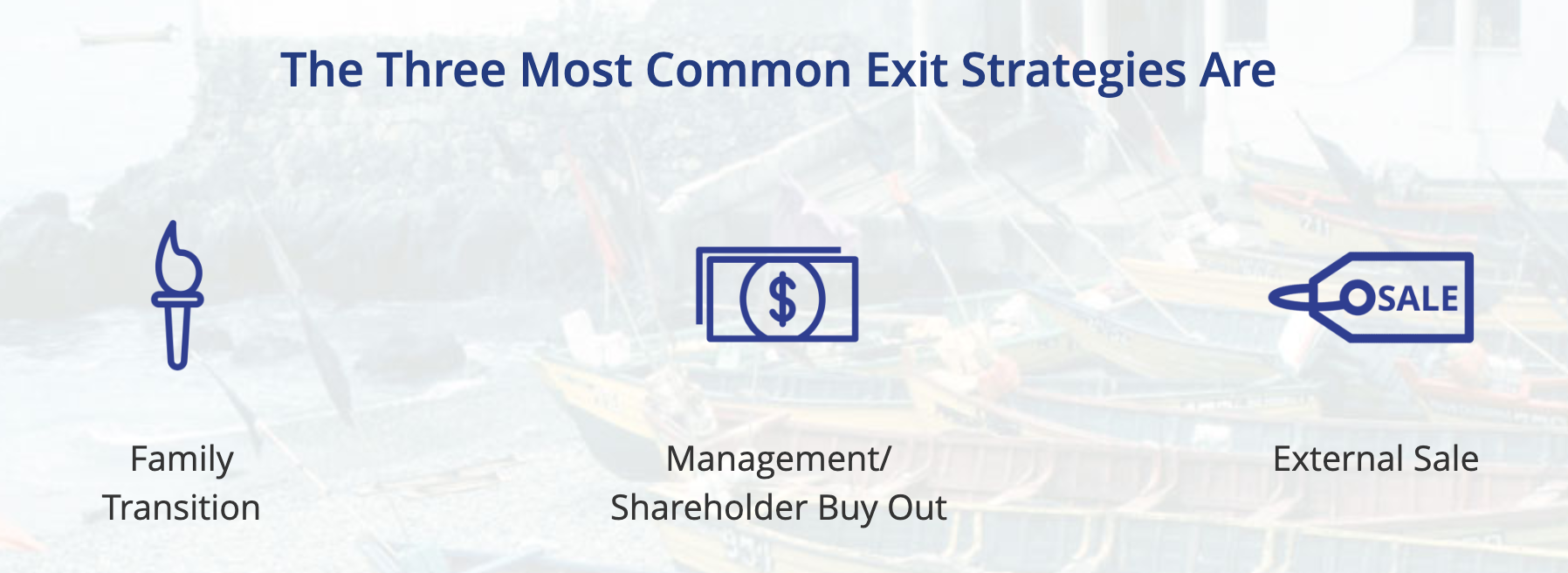 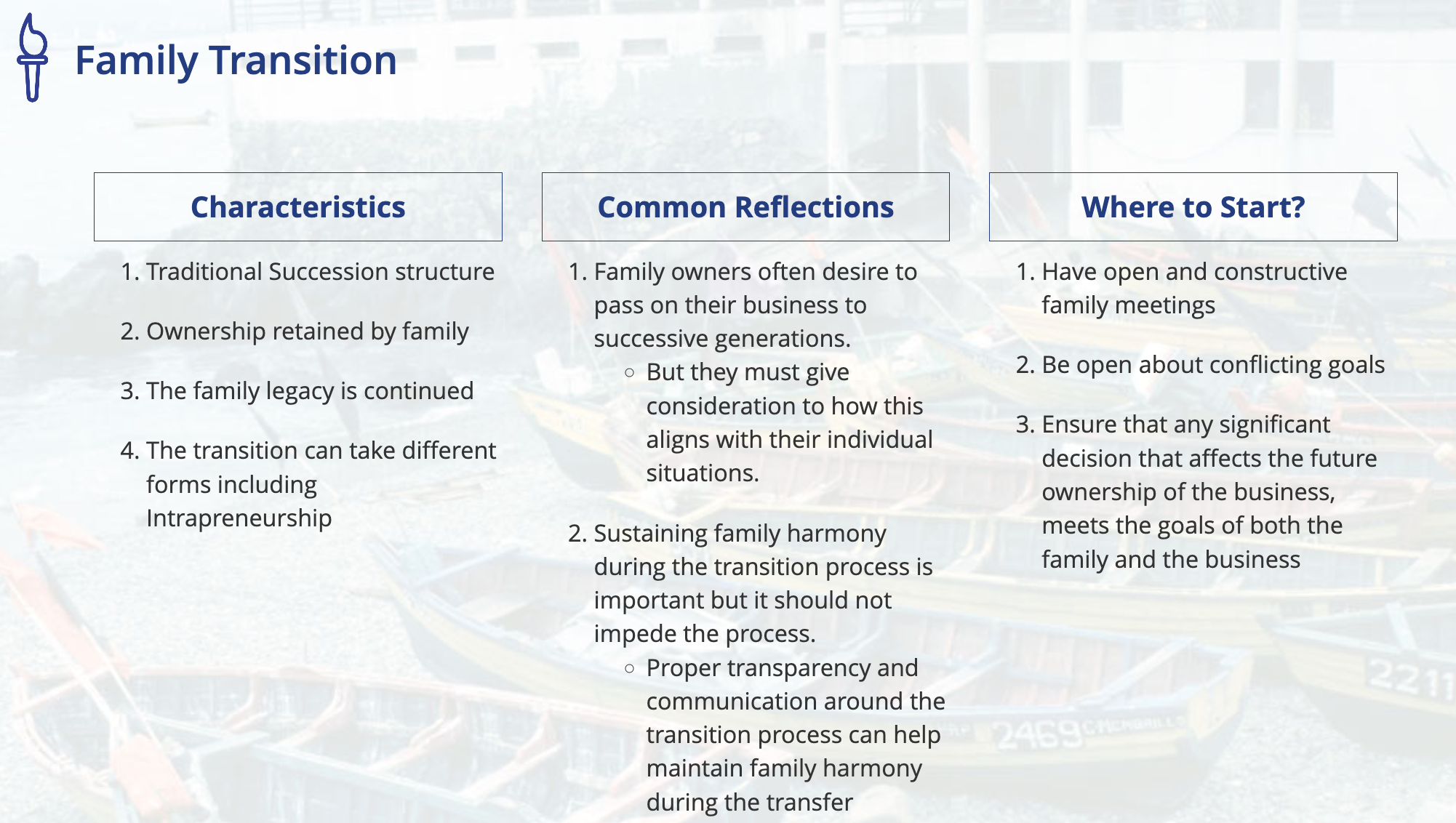 [Speaker Notes: TC]
Unit 4 - Succeeding in Succession
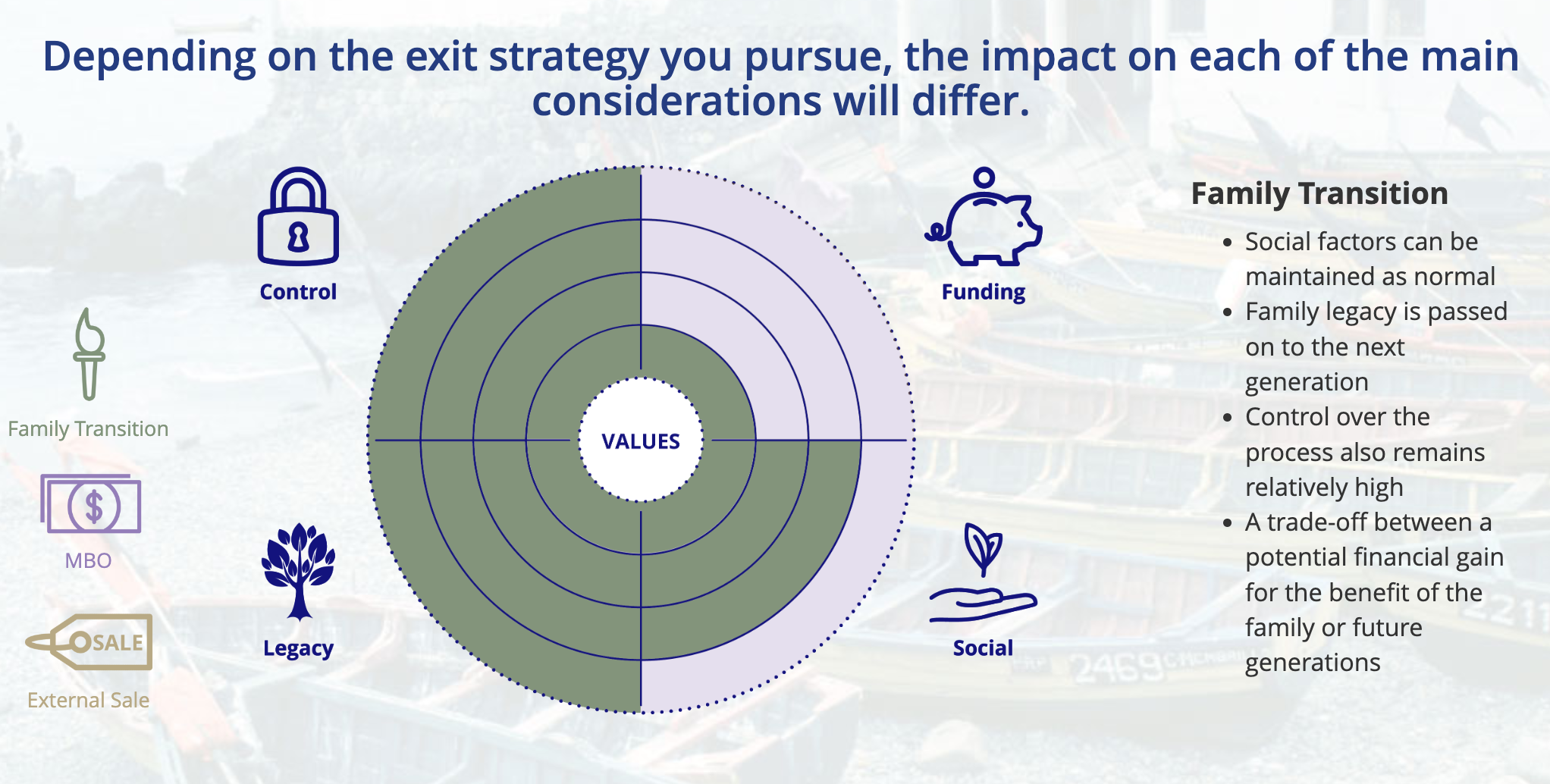 [Speaker Notes: TC]
Unit 4 - Succeeding in Succession
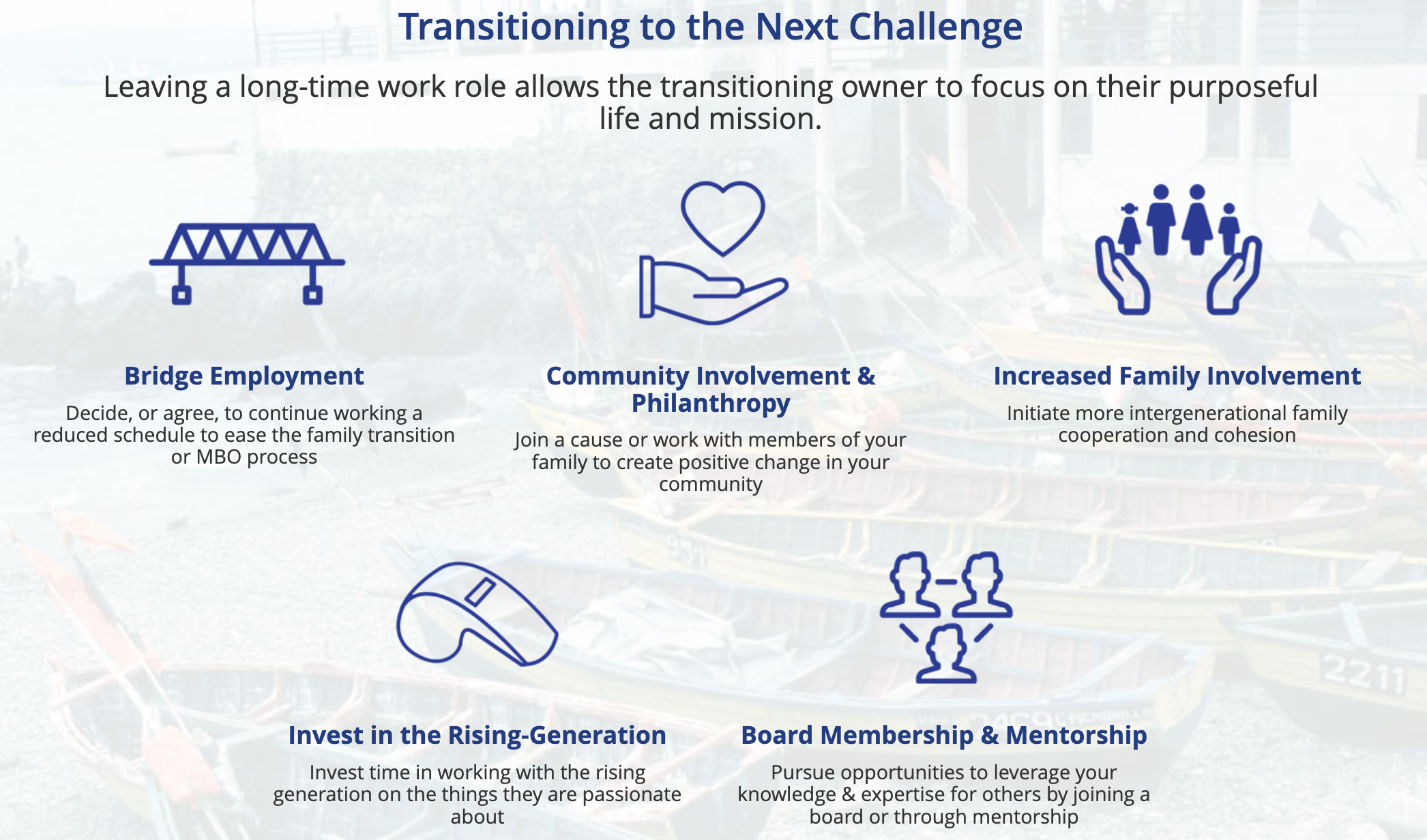 [Speaker Notes: SL]
Unit 4 - Succeeding in Succession
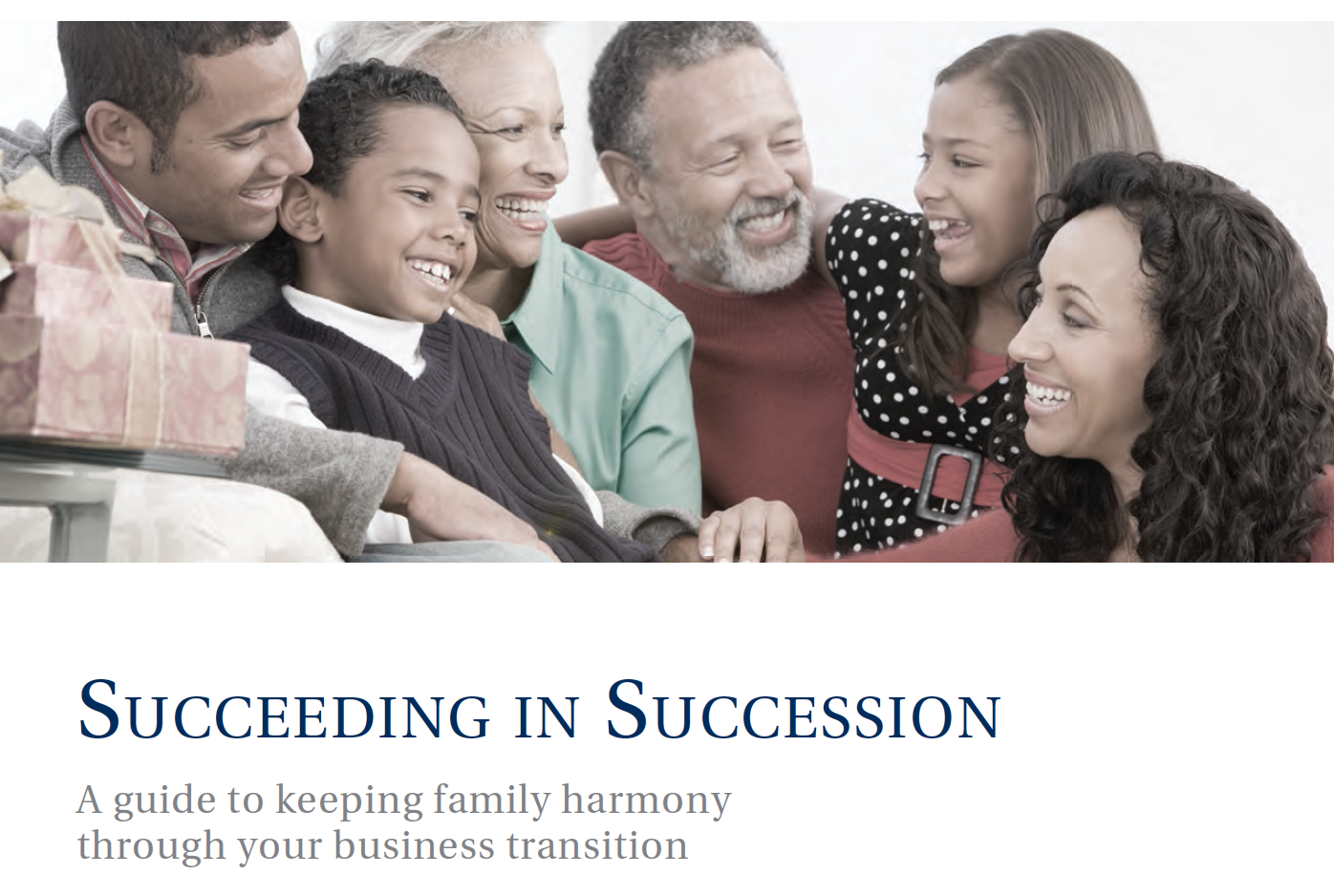 [Speaker Notes: TC]
Discovering Family Ownership
Questions?